Portfólióminőség
Magyar Nemzeti Bank
Bordás Katalin, Pintér Csilla
2017. március 9.
1
Tartalom
2
Tartalom
Magyar Nemzeti Bank
3
Teljesítő és nem teljesítő kitettségek táblái
Változások 2017-től
Névváltozás  (NPET-NPED            SF1801-SF1803)
A háztartási hitelek H3401 tábla termékbontása beépült a táblába.  
EUR, CHF, egyéb deviza táblák összevonásra kerültek. Csak forint és deviza bontás van.
A havi táblák küldésére vonatkozó - 50 Mrd Ft mérlegfőösszeg–küszöbérték           Törölve 
Minden intézménynek kell havi jelentést küldenie.
Magyar Nemzeti Bank
4
Teljesítő és nem teljesítő kitettségek táblái
Változások 2017-től
A táblát az alkalmazott számviteli szabályozással összhangban kell kitölteni (IFRS vagy HAS)

A nemteljesítő kitettség fogalmát a 39/2016. (X.11.) MNB rendelet tartalmazza a kitöltési útmutató helyett
Magyar Nemzeti Bank
5
Tartalom
Magyar Nemzeti Bank
6
Nemteljesítő definíció 2017-től
Nemteljesítő
Teljesítő
Default
Átstrukturált
A nem teljesítő kitettség definíciója: 39/2016. MNB rendeletben.

A fogalom a 680/2014/EU bizottsági végrehajtási rendelet szerinti adatszolgáltatási előírásokkal, fogalommal teljes mértékben összhangban áll.
Magyar Nemzeti Bank
7
90+ Mikor „Jelentős” a késedelmes rész?
A jelentősnek minősülő késedelmes rész határértékének meghatározására MNB rendelet készül.

Átmenetileg:
Az MNB elfogadhatónak tartja a releváns MNB rendelet megjelenéséig, ha egy intézmény a lényegességi küszöbértéket belső szabályzatában a korábbi, már hatályon kívül helyezett, a hitelezési kockázat tőkekövetelményéről szóló 196/2007. (VII. 30.) Korm. rendelet alapján, vagy annál alacsonyabb mértékben állapítja meg.
http://www.mnb.hu/letoltes/2015-15-hitelkockazat.pdf
Magyar Nemzeti Bank
8
Tartalom
Magyar Nemzeti Bank
9
HAS vs. IFRS, főbb eltérések a kitöltésben
Magyar Nemzeti Bank
10
Bruttó könyv szerinti érték fogalma (010-160 oszlop)
Magyar Nemzeti Bank
11
Értékvesztés, a hitelkockázat változásából származó valósérték-változás halmozott összege és céltartalék (170-300. oszlop)
Magyar Nemzeti Bank
12
Tartalom
Magyar Nemzeti Bank
13
Jellemző kitöltési hibák
Magyar Nemzeti Bank
14
SF1801-SF1803 (NPET-NPED) – C12H
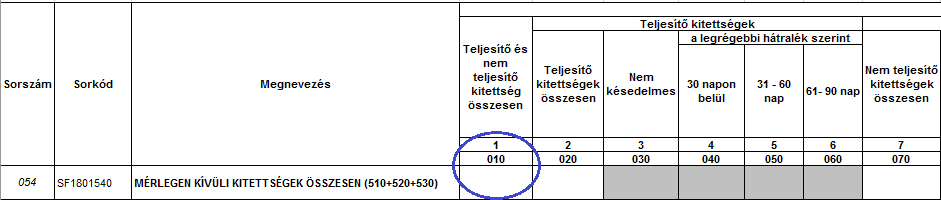 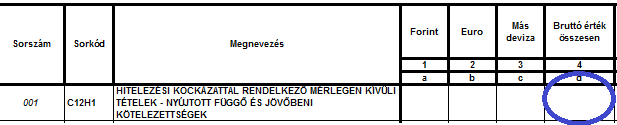 Magyar Nemzeti Bank
15
SF1801-SF1803 (NPET-NPED) – 7F
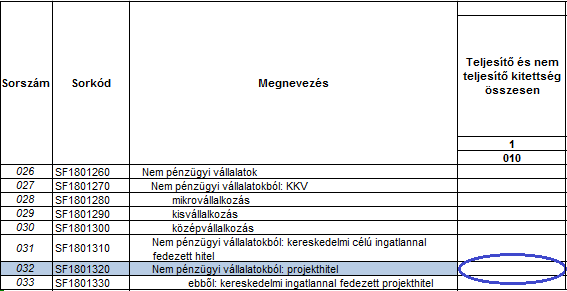 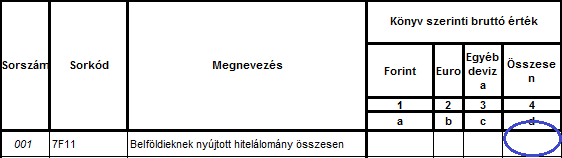 Magyar Nemzeti Bank
16
SF1801-SF1803 (NPET-NPED) – C_07.00.A-011
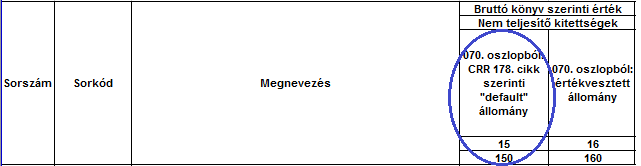 Magyar Nemzeti Bank
17
Jellemző kitöltési hibák (2)
Magyar Nemzeti Bank
18
Tartalom
Magyar Nemzeti Bank
19
A nemteljesítő fogalom téves értelmezése
„Unlikely to pay” feltétel figyelmen kívül hagyása, nemteljesítő hitelként csak a 90+-os hitelállomány jelentése.

Kizárólag az adott ügyfélben lévő részesedésre képzett értékvesztés miatt az ügyféllel szembeni hitelkitettségek nemteljesítővé minősítése. 
A részesedés nem tartozik a Rendelet hatálya alá, ekkor nem szükséges az értékvesztésre való tekintettel a Rendelet hatálya alá tartozó ügyleteket automatikusan nem teljesítő kitettségként kezelni.
Magyar Nemzeti Bank
20
A fedezeti blokkban csak a CRR szerinti elismerhető fedezetek figyelembe vétele
Nem kell vizsgálni, hogy a fedezet a tőkekövetelmény számítás szempontjából elismerhető fedezetnek tekintendő-e, azaz, teljesíti-e a CRR MÁSODIK RÉSZ, 2. CÍM, 4. FEJEZET szerinti elismerhetőségi feltételeket. A CRR szerinti elismerhetőségi feltételektől függetlenül minden fedezet jelentendő maximum a követelés könyv szerinti (nettó) értékének erejéig.
Magyar Nemzeti Bank
21
A táblában alkalmazott fogalmak (KKV, projekthitel) adatszolgáltató általi egyszeri felülvizsgálata
Az adatszolgáltató megállapítja, hogy a korábbi időszakok adatai hibásak (pl.: paraméterezési hiba), és a felülvizsgálat jelentős változást okoz az adott típusú hitel állományában, a visszamenőleges javítás esetenként korlátozott.
Magyar Nemzeti Bank
22
A tábla kiemeléses, ún. „ebből” sorainak üresen hagyása
kereskedelmi célú ingatlannal fedezett hitel (NPET22502)
projekthitel (NPET22503)
lakóingatlannal fedezett jelzáloghitel (NPET22601)
forintosított lakossági jelzáloghitelek (NPET22611) sorok
Magyar Nemzeti Bank
23
Kereskedelmi/ lakóingatlan besorolása
A 8PBF Fedezetek táblától eltérően (mely lakóingatlan/kereskedelmi ingatlan/egyéb ingatlan kategóriákat különböztet meg), az NPE/SF18 táblák esetében – a CRR-hez hasonlóan - csak kereskedelmi és lakóingatlan fogalmat különböztetünk meg (kereskedelmi ingatlannak minősül minden olyan ingatlan, amely nem lakóingatlan.)
Magyar Nemzeti Bank
24
Kényszerhitelek jelentése
IFRS áttérőknél a kényszerhiteleket továbbra is a „Hitelek” között kérjük jelenteni, függetlenül attól, ha a Bank az IFRS éves beszámolójában az „Egyéb eszközök” között szerepelteti.
Magyar Nemzeti Bank
25
Tartalom
Magyar Nemzeti Bank
26
A konzultációra érkezett kérdés 1.
HAS-t alkalmazó intézmény: 
Kérdés: Ha 30 nap alatti késedelemmel rendelkező ügyfelekre minimális értékvesztést számolunk a speciális értékvesztési modellünk miatt, akkor is a teljes bruttó állományt az NPL-be kell érteni? 

Válasz: Igen, minden kitettség nem teljesítőnek tekintendő, amelyre értékvesztés került elszámolásra, figyelemmel a Rendelet 5.§ (1) d) pontjában foglalt kivételre (IBNR).
Magyar Nemzeti Bank
27
A konzultációra érkezett kérdés 2.
Kérdés: Várható-e a nemteljesítés definíciójának harmonizálása a jelentések között? Javasoljuk az EBA default definíció teljes körű használatát. 

Válasz: A hosszú távú cél a fogalmak harmonizálása. A különböző adatszolgáltatásokban alkalmazott nemteljesítés definíciók harmonizálása részben már megtörtént:
Pl. a konszolidált FINREP-ben alkalmazott EBA fogalmak (non-performance, forbearance) az egyedi adatszolgáltatásban (SF1801-SF1803) is átvételre kerültek, így abban és az L70 Projekthitelek adatszolgáltatásban is 2017-től a 39/2016. MNB rendelet szerinti fogalmak alkalmazandók.
Magyar Nemzeti Bank
28
A konzultációra érkezett kérdés 3.
Garanciavállalással foglalkozó intézmény:
Az intézmény a beváltott, behajtás alatt álló követeléseket, valamint az ügyfelekkel szemben fennálló, 90 napon túl lejárt kezességvállalási díjköveteléseket sorolja a nemteljesítő kitettségek közé. 
Tehát a garanciavállaló szempontjából nem azok a nemteljesítő kitettségek, amelyeket a bankok annak tartanak nyilván (és esetleg CT/ÉV-t képeztek rá), hanem a beváltás/behajtás alatt álló követelések. Ez a megközelítés elfogadható-e az MNB számára?
Magyar Nemzeti Bank
29
A konzultációra érkezett kérdés 3.
Az MNB véleménye szerint  az intézmény szűkített értelmezése nem elfogadható. 
A rendeletet alkalmazni kell a hitelnyújtási kötelezettségvállalásokra, pénzügyi garanciavállalásokra és egyéb kötelezettségvállalásokra is.
Tehát a garanciavállalásokat is be kell sorolni a teljesítő, nemteljesítő kategóriák valamelyikébe.
Az EBA iránymutatása alapján   a vállalt garancia nemteljesítő mérlegen kívüli kitettségnek tekintendő, ha fennáll a kockázata, hogy az ügyfél (a garantált fél) lehívja a pénzügyi garanciát, ideértve különösen azt az esetet, amikor a garantált kitettség megfelel a nemteljesítővé minősítés feltételeinek.
Magyar Nemzeti Bank
30
A konzultációra érkezett kérdés 4.
A negyedéves ügyletminősítés szabályait alkalmazó társaságok esetében a céltartalék képzés/felhasználás és értékvesztés képzés/visszaírás negyedévente történik. 
Ugyanakkor a teljesítő, nem teljesítő kitettségek tekintetében a jelentés az új szabályozás szerint havonta történik ezen társaságok esetében is.
Kérdés: a fentiekben leírt szabályozási feltételeknek megfelelő társaság esetében miként szükséges a továbbiakban eljárni a teljesítő- nem teljesítő kitettségek jelentése és az ehhez kapcsolódó céltartalék és értékvesztés képzések/visszaírások tekintetében?
Magyar Nemzeti Bank
31
A konzultációra érkezett kérdés 4.
Válasz: Negyedéves minősítés és értékvesztés elszámolás esetében elfogadható, ha az intézmény a havi adatszolgáltatás céljából a negyedéves minősítést a köztes jelentési időszakokban havonta csak a késedelmességre tekintettel korrigálja, amely objektíven vizsgálható feltétel, miközben a minősítés teljes körű felülvizsgálatára csak negyedévente kerül sor.
Magyar Nemzeti Bank
32
A konzultációra érkezett kérdés 5.
Nemteljesítőnek kell minősíteni „a 90 napon túli késedelemben lévő kitettséget, ha a késedelmes rész jelentős”.
Kérdés: A 90 napon túli késedelmes kitettség résznek kell túllépnie a jelentőségi küszöböt, vagy a bármilyen (akár 2 napja) késedelmes tételek is beleszámítanak a jelentőségi küszöbbe?

Válasz: Az EU rendelet tervezet alapján a legalább 90 napja késedelmes tételek összegének kell materiálisnak lennie, az 1-89 napja késedelmes részleteket nem kell a számításban figyelembe venni.
Magyar Nemzeti Bank
33
Köszönjük a figyelmet!
Magyar Nemzeti Bank
34
[Speaker Notes: Megjegyezzük, hogy ha nem materiális a legalább 90 napja késedelmes rész, az nem zárja ki, hogy az intézmény a hitelt összeghatár nélkül nemteljesítőnek tekintse, illetve, hogy az 5. § (1) bekezdés b) pontjának fennállását észlelve ez esetben az 1-89 napos késedelemmel érintett kitettségeket is nem teljesítőnek minősítse a kitettséget.]